REALITY  SHOWS AND ITS IMPACTS
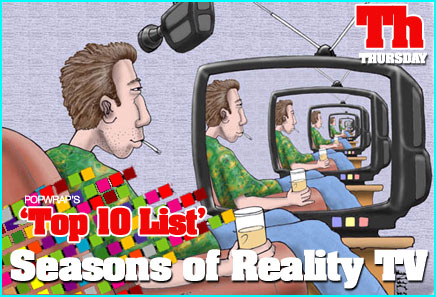 1
What is a reality show?????
Genre of television programming
Portrays modified form of reality
Create an illusion  thru post-production
techniques
2
Types of Reality Shows

Celeb-Reality: Reality shows with celebrities .
Example:Jhalak Diklaja, Big Boss

Prank-Reality: Reality shows involving pranks played on ordinary people and capturing their candid reaction.
Examples:Candid Camera,MTV Bakra
Game Shows: Reality shows that are based on games. 
Examples:Kaun Banega Crorepati
3
Talent Hunts: Reality shows  looking for talented people be it singers, dancers or even actors.
Example: Indian Idol, Dance India Dance

Job-hunts: Shows that are synonymous with live on air interviews are listed under this category. 
Example: The Apprentice, On the Lot (Directors), 

Makeovers: Shows with make over stories be it a personal makeover or a home make over.
Example: While You Were Out,
4
Dating-Shows: Reality shows giving a platform for dating men and women on air.
Example: Perfect Match New York

Social Experiments: new genre of reality tv that involves interaction of distinct social groups.
Example: The Beauty and the Geek, Wife Swap, My Big Fat Obnoxious Fiancé.

Adventure/Fear based shows: A genre of TV shows that challenges the participants with difficult and weird tasks.
Example: Fear Factor, Roadies
5
Advantages: 

Offers an opportunity to gain             instant exposure, fame or money.

 Gives a chance to narrate a story or promote a cause.

.
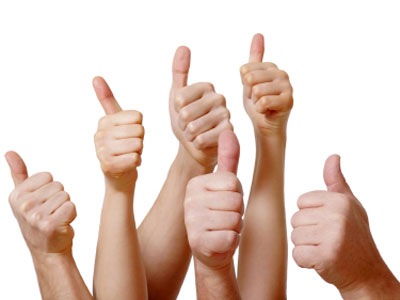 6
Helps in increasing one's confidence level and self-awareness.

  Enhances the analytical abilities of the viewer.


 Gives high levels of        entertainment and thrill.
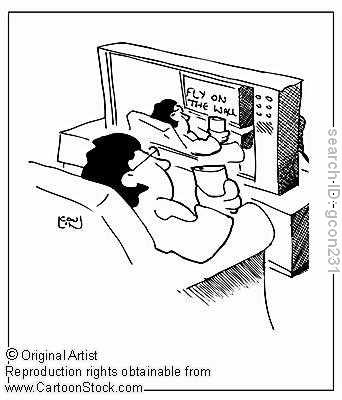 7
Disadvantage

• Invasion of Privacy.

• Generates social, moral and ethical conflicts in the viewer.
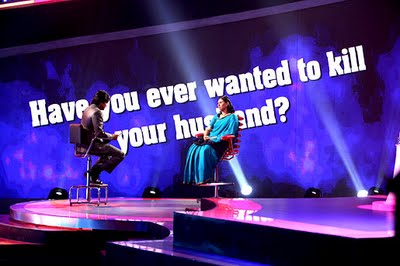 8
Embarrassment, Humiliation and Loss of Reputation of participants.


Invokes legal action for libel, slander, trespass, fraud and negligence resulting in bodily harm or damage to property.
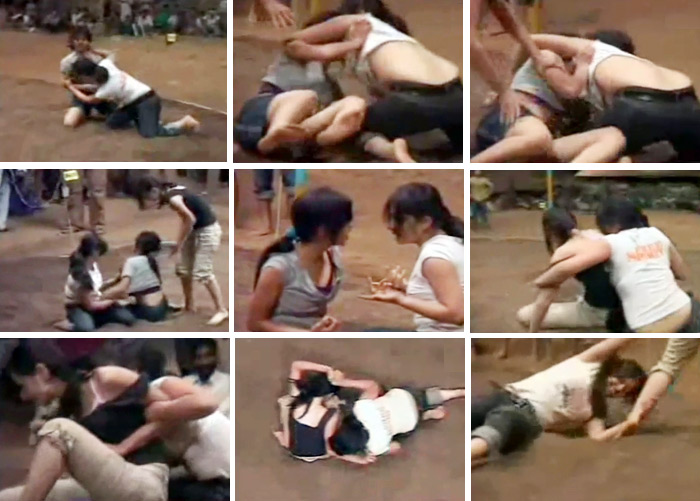 9
Impact of realityshows
Positive impact
Contestants get chance to voice
Their opinion
Enjoy celebrity status
Talented people get much-needed break
10
Reality shows:a big hit today
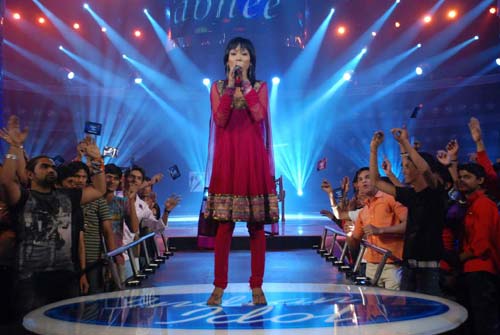 first catalyst :money

 second: instant fame.

 third: guilty pleasure 
    syndrome
11
Negative impact
Fall  into  oblivion
Indulge in outrageous behaviour
 in public
When unsucesful go towards
 depression
12
Effects of reality shows on viewers :
hooked on to tv shows which really do not have intelligent concepts.e.g  big boss,sach ka samna etc.
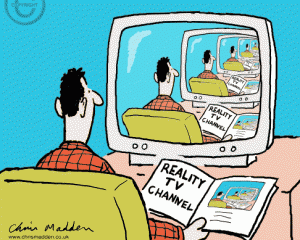 13
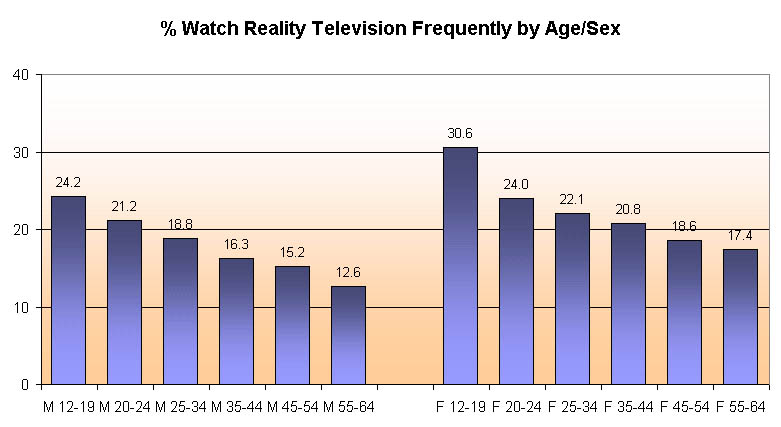 14
Shocking faces of
Reality shows
Freak incident:
Chandan singh –a nine year old boy
 hanged himself accidently
By imitating stunt off  the show
(ROADIES)
15
Psychological effects
Shinjini sengupta became paralyzed 
after suffering rebuke from judges
In reality show last year in Bengali channel
16
Thank  you
17